Perspectives: Mental Health Concerns
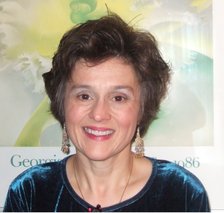 for RSAT Programs & Participants
Niki MillerAdvocates for Human Potential, Inc.
1
Housekeeping: Functions
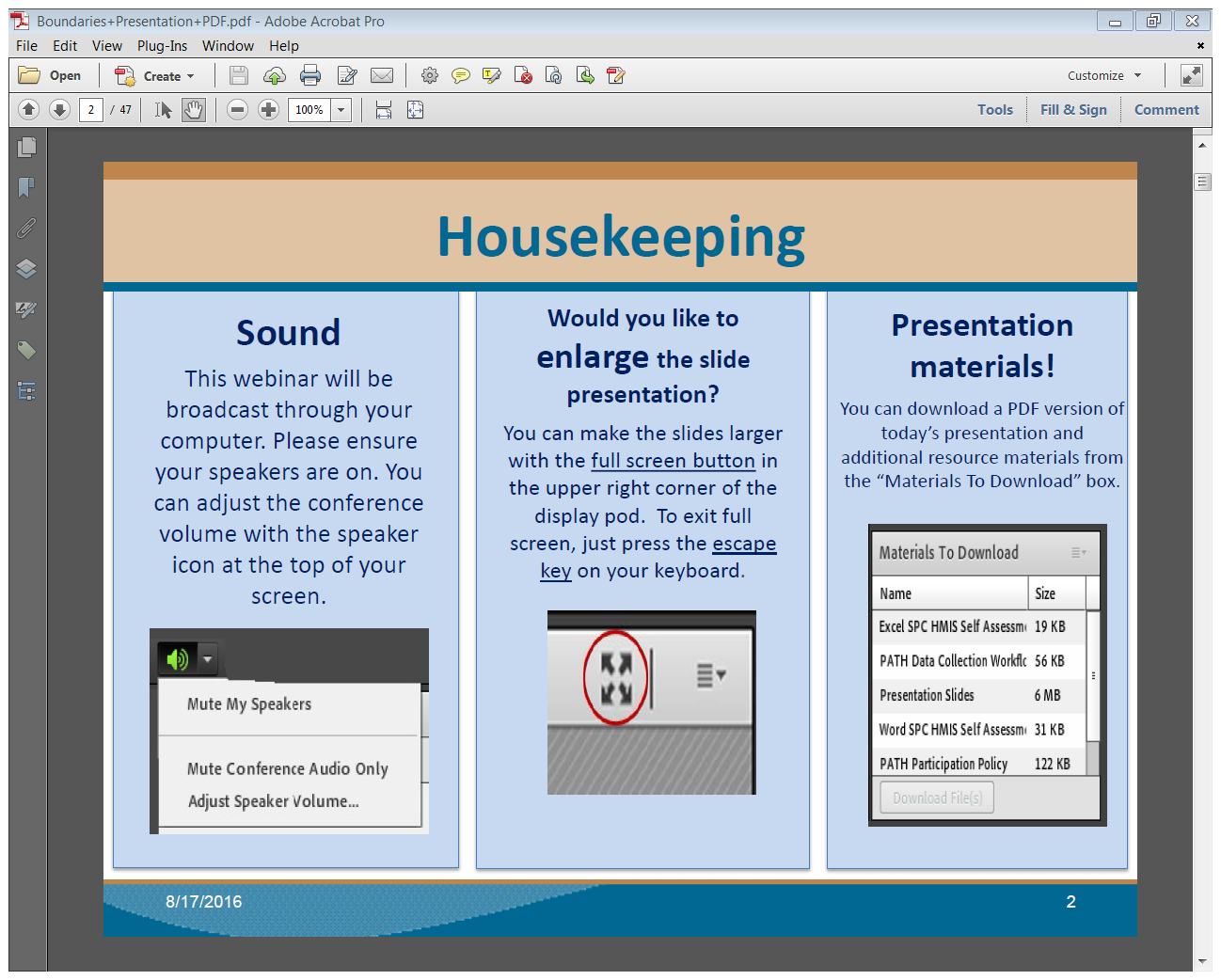 3/21/2018
2
Housekeeping: Communication
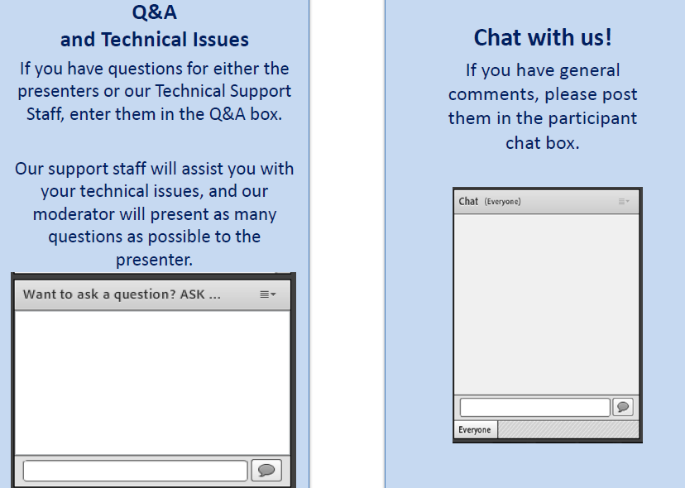 3/21/2018
3
Perspectives: Mental Health Concerns for RSAT Programs & Participants
Moderator
Stephen Keller
TTA Coordinator, RSAT-TTA
3/21/2018
4
[Speaker Notes: Example:

If you can understand the form that allows your insurance to bill at a hospital, you can’t be seen.
If you can’t understand the consent to treat form, you don’t get treatment.

Pretty basic, but the research shows that most people do not understand these forms, but they mostly sign them anyway. Let’s look at some research that applies to our population.]
Niki Miller
Nmiller@ahpnet.com
Advocates for Human Potential, Inc.
Ahpnet.com
3/21/2018
5
Coming Soon…
Newly updated RSAT  practice & training tool
INTEGRATED SUBSTANCE ABUSE TREATMENT for RSAT CLIENTS with MENTAL HEALTH DISORDERS
3/21/2018
6
Learning Objectives
Upon completing this webinar participants will learn about:


Prioritizing substance abuse treatment goals for clients with mental health disorders 

Identifying RSAT clients with mental health needs

Specific drugs of abuse that affect mental health disorders and medications that support recovery
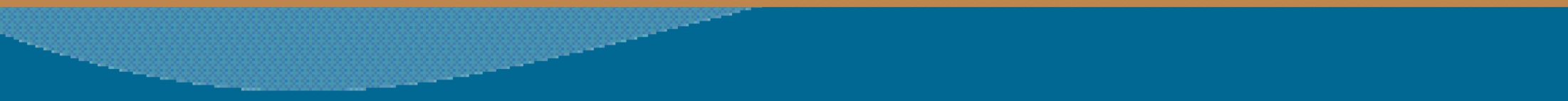 3/21/2018
7
Poll: Biggest Challenges
See poll question below…
3/21/2018
8
[Speaker Notes: What is the most challenging aspect of dealing with mental health issues in RSAT programs?
Accommodating clients with a serious mental health diagnosis in RSAT programs
Determining when an RSAT client without a mental health diagnosis may require psychiatric care
Ensuring clients who have mental health disorders focus on SUD recovery while in RSAT programs
Communication and collaboration with mental health services regarding RSAT clients with CODs

Please choose the best answer if possible

But also – feel free to add comments in the chat box

For example are their clients with specific MH disorders that have the hardest time
Are medication issue or other specifics]
Substance Use & Mental Disorders in Custody
Longer stays than those without either sentenced for similar crimes 
More likely to victimized in custody
One or both disorders often undiagnosed until incarcerated
More disciplinary infractions and consequences
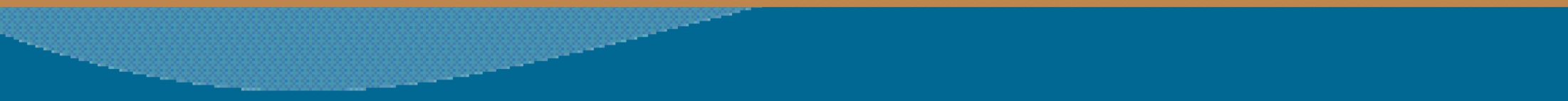 3/21/2018
9
[Speaker Notes: Diversion if possible]
Re-entry Outcomes
Upon release, those with both disorders are more likely to:

Experience homelessness
Have suicidal feelings
Return to substance use
Be re-arrested
Not comply with treatment recommendations
Recidivate
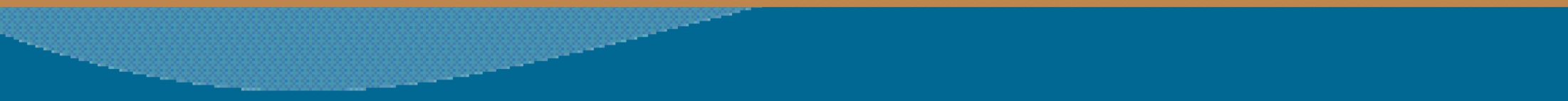 3/21/2018
10
[Speaker Notes: Linkage to services is crucial]
Poll results
See poll results below…


Please feel free to add comments and specifics in the ‘chat’ box or enter questions you would like addressed during our closing discussion into the ‘question’ box at any time.
3/21/2018
11
RSAT Clients: Prevalence of Mental Disorders
3/21/2018
12
[Speaker Notes: Percentage of people in community addiction 
treatment that have a mental health disorder: about half

Percentage of people in prison who use drugs and alcohol that also report a mental health problem. ….74 %
Percentage of people in jail with a serious mental disorders that also have a substance use disorder….76%

40% of people with a serious MH disorder that are incarcerated in their lifetime.]
Treatment Approaches: Clients with CODs
Sequential treatment—often in separate systems of 
   care, targeting one disorder first and then the other 

Parallel treatment—distinct treatment delivered at the same time by different providers with interventions that target each disorder separately
 
 
 
  Integrated treatment—specialized interventions that  
  concurrently support addiction and mental health   
  recovery
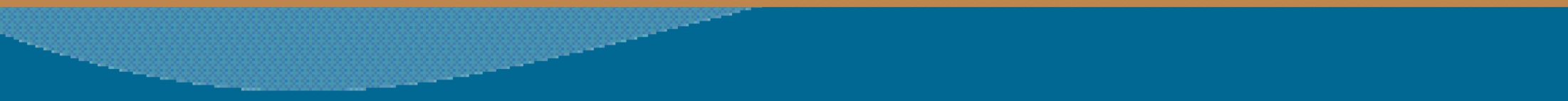 3/21/2018
13
[Speaker Notes: Old school – and a lot of disagreement on the order

Parallel – to some extent most people with both get some level of parallel tx, especially in corrections

Integrated – even if RSAT does not delivery fully ‘integrated’ tx, programs can employ practices, interventions and components that support both]
Compounding Risk Factors
3/21/2018
14
[Speaker Notes: People with mood disorders are about twice as likely to also have a co-occurring substance use disorder.
·	People with substance use disorders are about twice as likely to also have a co-occurring mood or anxiety disorder.

Integrated screening can include exploration of the relationship between substance abuse and mental health symptoms, shared triggers, and a preliminary determination of service needs.  According to Peters, et al., (2008), the goals of integrated screening include detection of:
·	Current mental health and substance use symptoms and behaviors
·	Influence of co-occurring disorders on symptoms or behaviors  
	Cognitive deficits or medical problems that may need immediate attention
	Suicidal of violent tendencies]
‘Seriousness’ of Mental Health Conditions
Terminology has changed
	The term ‘SMPI’ is no longer in use
	Replaced by ‘Serious Mental Illness’ (SMI)

Legal and clinical definitions differ
	Social Security Law: conditions & criteria 
	Clinical: impact on functioning, impairment
3/21/2018
15
[Speaker Notes: The term ‘severe and persistent mental illness’ (SPMI) is no longer used.  For years it refered to people who experience significant impairment for long periods of time.  It has been replaced by ‘serious mental illness (SMI),’ which does not necessarily connote the same gravity. 
 
Legal and clinical definitions differ. 

Social Security law specifies which impairments may be eligible for disability benefits and the criteria for the severity of each.  Insurance companies may also use this list to determine covered levels of care.
 
Clinical definitions are based on the impact of a disorder and the “serious functional impairment, which substantially interferes with or limits one or more major life activities.” (SAMHSA, 2013).  

SS Law Qualifying Disorders
Schizophrenia 
Paranoid and other psychotic disorders 
Bipolar disorders (hypomanic, manic, depressive, and mixed) 
Major depressive disorders (single episode or recurrent) 
Schizoaffective disorders (bipolar or depressive) 
Pervasive developmental disorders 
Obsessive-compulsive disorders 
Depression in childhood and adolescence 
Panic disorder 
Posttraumatic stress disorders (acute, chronic, or with delayed onset) 
Bulimia Nervosa 307.51 
Anorexia Nervosa 307.1]
DSM-V & Integrated Screening
Severity continuum
Trauma-related disorders
Mental health screens (general)
Screens for specific disorders
SUD assessments (inferential for MH disorders)
MH assessments used in custody settings

DSM V Fact Sheets: https://www.psychiatry.org/psychiatrists/practice/dsm/educational-resources/dsm-5-fact-sheets
3/21/2018
16
[Speaker Notes: Spectrum – several categories of related disorders are diagnosed on a continuum of severity – including SUDs.  

Also – Trauma-related disorders are now their own category and not part of anxiety disorders 

Some clients might not meet the threshold for all the symptoms required for a diagnosis of a disorder, but could still benefit from mental health treatment or from treatment planning that addresses certain issues - trauma (for example) or anxiety.

Some clients may be depressed with some agitation that does not constitute ‘mania or manic’ episodes, but might be at risk for progressing from depression to bi-polar disorder. 





Beck depression inventory
Trauma Symptom Checklist

ASI and GAIN both screen/assess for MH disorders  and will]
MH Screens Used in Custody Settings
3/21/2018
17
[Speaker Notes: 80 percent of state prisons screen for MH disorders upon intake; the proportion of jails is not as high but many jails also screen

A positive screen would indicate the person would be referred for an in-depth assessment and evaluation/interview with a qualified MH staff]
Dynamic Nature of Mental Health Disorder(s)
Dynamic: change in severity and symptomology
Depression and PTSD among the most common
Anxiety disorders and other mood disorders
Clients with one mental health disorder are likely to develop others (especially females)
Monitoring: RSAT staff play a critical role
3/21/2018
18
[Speaker Notes: MH disorders change and one change agent is substance use – abstinence can precipitate the emergence of MH symptoms; increased substance use or returns to substance use can trigger worsening of symptoms

	Rates of mental health disorders vary by gender; women have overall higher rates of most mental health disorders, with the exception of schizophrenia. 	Females are more likely to develop PTSD after experiencing a traumatic event (NIH, 2015). 

·	Some mental health disorders are common among men and women in correctional drug treatment programs (NIDA, 2007). 
	For males: depression and antisocial personality disorder are common; for females: PTSD, major depression and anxiety disorders. 

Patients with OCD can develop a panic disorder
Panic disorder can lead to agoraphobia]
Integrated  SUD Assessment Tools
Screening and Assessment of CODs in the Justice System, SAMHSA, 2016:
https://store.samhsa.gov/product/Screening-and-Assessment-of-Co-occurring-Disorders-in-the-Justice-System/SMA15-4930
3/21/2018
19
[Speaker Notes: PRISM
GAIN
ASI

Assessment tools are generally used to identify the likely presence and severity of co-occurring disorders, but do not ‘diagnose.” Some of these assessments require significant training to administer; some are proprietary and can have associated costs. The information is usually combined with a comprehensive psychosocial history, a review of administrative files.
A mental health diagnosis can be made after an interview with a qualified behavioral health practitioner who makes a based on the total picture.]
Effects of Substances
Cannabis
Cocaine
Other stimulants
‘Club’ drugs
Alcohol
Opioids
3/21/2018
20
[Speaker Notes: Cannabis, cocaine and other stimulants have been found to contribute to episodes of decompensation and suicidality (Reis, 2003) and precipitate psychotic relapse in people with schizophrenia who had previously achieved remission (Gururajan et al., 2012). 


Cannabis – may seem like a low-risk substance but causes a lot of problems for people with mental health disorders

Cocaine – has been shown to trigger relapses in psychotic disorders in patients whose symptom were stable

Meth and other stimulants also cause problems or exacerbate certain symptoms such as paranoia

Schedule I club drugs – many ‘psychedelics’; some amphetamine-based , MDMA or ecstasy, PCP and about 100 others 

Alcohol – Self-medicator often for anxiety disorders 

Opioids – highly associated with MH disorders and with suicidal behavior and risk]
Rising Rates of Suicide Parallel Increases in Opioid Overdose Deaths
Number of U.S. Deaths by Drug Poisoning, Suicide, Homicide, Firearms, & Motor Vehicles, 1999-2014. 
						
Source: DEA 2016 Drug Threat Assessment Report US Dept. of Justice
3/21/2018
21
Risk, Need & Responsivity: Clients w/ CODs
3/21/2018
22
[Speaker Notes: RSAT programs are never really dealing with CODs but rather tri-occurring issues

Which means coordinating rehabilitation and recovery in all 3 areas – assessing the impact of each and the way they interact 
Involving coordination between all 3 categories' of staff in facilities and upon release
And risk and needs assessment as well as interventions that address them

Research shows that the same indicators that predict recidivism among individuals without mental health disorders (criminal values, criminal associates, etc.) apply to individuals with mental health diagnoses (Prins & Draper, 2009). If individuals with co-occurring disorders have high levels of criminal thinking and long histories of criminal behavior, interventions to reduce criminogenic risk factors are required, along with mental health and substance abuse treatment to reduce the likelihood of recidivism.   

MH disorders can be an important responsivity issue. For example, an individual with active symptoms of psychosis who is in need of addiction treatment may not do well in RSAT until they are stabilized through mental health counseling and/or they are stabilized on effective anti-psychotic, sometimes in combination with other psychiatric medications. But, they may do very well in RSAT once this has been accomplished. Likewise a risk and needs assessment may indicate an individual is at high risk for self-harm or suicide and may not be appropriate for participation in an RSAT program until the issue is addressed.]
Integrated Dual Diagnosis Treatment
3/21/2018
23
[Speaker Notes: The ‘Quadrant’ model is part of the Comprehensive, Continuous, Integrated System of Care Model (Minkoff and Cline, 2004). has been internationally applied to patient placement and care management for co-occurring disorders. It suggests a way to structure collaboration by assigning primary management of patient care according to the severity of each disorder. 

Quadrant I – These individuals are in the ‘low severity’ quadrant for both disorders, but in custody settings they often have a high degree of criminogenic risk factors that combine with their mental health and substance abuse issues to increase the risk of recidivism. 

Quadrant II – The majority of individuals RSAT programs serve are likely to have severe substance use disorders and less serious mental health problems. Some of these individuals may benefit from psychiatric medications for depression or other disorders and may require ongoing medication management.

Quadrant III –  Serious  mental illness, but do not have severe substance abuse problems and are not appropriate for RSAT. Their mental health problems, however, may be exacerbated by substance abuse.

Quadrant IV – Serious mental illness who also have severe substance use disorders.  Mental health staff usually makes the determination if mental health symptoms are stablelized to allow them to benefit from RSAT.  Require collaborative treatment planning and close monitoring. Continuity of care is critical for re-entry - requires a high level of pre-release planning and integrated care coordination.]
The Five C’s
Communication
Collaboration
Coordination
Consultation
Cross-training
3/21/2018
24
[Speaker Notes: Communication: Staff - Ad hoc contact between mental health services and RSAT programs is not sufficient for the level of bi-directional communication required. Check-ins, team meetings, joint staffing, access to consultation and specialists, sitting-in on appointments with prescribers, and looping in security and other program partners must be built into operations by design. Clients simple explanations of complex issues and options. Low health literacy levels, linguistic/cultural and cognitive barriers are challenges. Confirming comprehension of key points, symptom and medication monitoring and exploring insights about how mental health problems can trigger the urge to use. This is the heart and soul of relapse prevention for individuals with CODs.

    Collaboration: Staff – No single discipline can facilitate durable recoveries among people with co-occurring disorders in custody by going it alone. Integration implies strategies that reach out to housing, health care, supported employment, peer recovery services …and more. It involves  meeting the needs of a group with a triad of intersecting stigmas - at the outset. Clients: RSAT graduates may have valid reasons for avoiding institutions and interactions with service providers, many of whom are eager to reciprocate with skepticism. Clients with multiple needs are more likely to achieve the level of independence they require to remain in the community when they can rely on a number of people, providers and social service agencies. 

Coordination; Staff - Unified treatment and pre-release planning can help to consolidate the work load and make sure efforts aren’t duplicated or fall through the cracks. Establishing consistent designated contacts at key community agencies can help coordinate post-release care. Clients – Realistic expectations regarding accessible services upon release are critical…transportation, access, waiting lists and a balance of clinical and non-clinical supports/

Consultation: Staff – Prescribers, mental health specialist, pain management specialists, psychiatrists and physicians certified in addictions, and psychiatric social workers all have specific areas of expertise. Conferring with resources available to your facility on individual cases is essential. There are also resources available through state mental health and substance abuse authorities and local university research centers, and federal resources that support practice improvement. Clients – proactive about seeking out resources such as NAMI, consumer mental health offices, peer support, state protection and advocacy et.

Cross Training: Staff – In service training by mental health and addiction specialists experienced in co-occurring recovery offer training for community mental health and substance abuse service providers in every state. Promoting more knowledge about substances, addiction, trauma, medications and various evidence-based approaches.  Clients: information and resource for learning about both disorders shown to be beneficial – printed and web-based materials available..]
Effective Approaches
Cognitive-Behavioral Therapy (CBT) 
Medications
Medication-Assisted Treatment (for OUDs and AUDs)
Psychiatric Medication Management
Motivational Interventions
Strength-based Recovery Management 
Integrated Trauma and SUD Interventions
Intensive Case Management Models (ACT & FACT)
3/21/2018
25
[Speaker Notes: CBT combined manual as well as other CBT techniques 
MRT, T4C, ART….Another example of a CBT hybrid specifically developed for veterans and active military is Maintaining Independence and Sobriety through Systems Integration, Outreach, and Networking (MISSION). 

MI,  MET, Contingency management 
WRAP, IRM, Psychoeducation-- Advanced directives

TREM, Seeking Safety, TARGET, TAMAR, Trauma-focused CBT

Specialize POs, Teams,]
Medications
AUDs
OUDs
Mood stabilizers
Anti-depressants
Anti-psychotics
3/21/2018
26
[Speaker Notes: AUDs – under untilized  naltrexone (oral and injectable) –the only one that is shown to reduce drinking for people who haven’t stopped. Acamprosate (helpful if people take it after not drinking for several days – but not Antabuse – no longer first line, especially not for people with MH
(new medication available in Europe)

Injectable long acting naltrexone can have effect on both opioid use and alcohol…

Methadone – structure of going to the clinic can be helpful, but buprenorphine may be less likely to interact with other medications, Dosages of OAT may need to be split or adjusted.  Addiction psychiatrist is best. 

Benzo’s and other meds with abuse potential – avoided but sometime required ---also some studies show they do better with benzo’s at complying with tx and abstinence for ETOH

Piloted in a few re-entry programs and mental health courts is a new generation of anti-psychotic drugs that are administered in long-acting injectable form, with effects that continue for 30 days or more. Injectable anti-psychotic agents can be helpful if medication adherence is poor or uncertain (Bosanac and Castle, 2015). These long-acting injectable anti-psychotics must be initiated in advance of release to allow time to achieve the desired steady therapeutic dosage. 

Certain anti-psychotics are associated with better outcomes regarding criminal and violent behavior and regarding cessation of alcohol and other drug use.  Medication compliance and side effects are an issue along with continuity of care.

Mood stabilizers – for bi-polar disorders can also be used in conjunction with other meds. Including benzos. Some have been highly associated in research studies with diminished alcohol use.

Ant-depressants – only about a third have response]
Poll: Most Effective Component/ Approaches
See poll question below…
3/21/2018
27
[Speaker Notes: What approaches have been most effective in RSAT programs for addressing mental health concerns?

Specific integrated interventions
Peer support/ recovery self-management
Coordinated treatment/reentry planning with MH
Linkages to specialized re-entry supports
Dedicated RSAT programs for clients with CODs]
Poll results
See poll results below…


Thank you all for participating and for sharing insights, challenges and successes regarding mental health concerns in RSAT programs.  Any further discussion, information you have to share or questions/requests are most welcome!
3/21/2018
28
Questions?
Type your question in the Q&A box on your computer screen.

Speaker Contact Info

Niki Miller
Nmiller@ahpnet.com
3/21/2018
29
Certificate of Attendance
Download now!
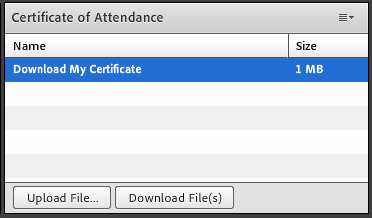 3/21/2018
30
Continuing Education Hour(CEU Certificate)
1 NAADAC CEH
Pass 10-question quiz with 7 correct answers
Receive certificate immediately
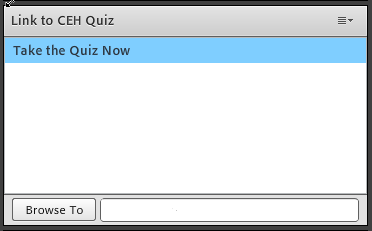 3/21/2018
31
RSAT TTA Center
For more information on RSAT training and technical assistance, visit 
http://www.rsat-tta.com/Home
or
e-mail Stephen Keller, RSAT TTA Coordinator, at 
skeller@ahpnet.com
3/21/2018
32